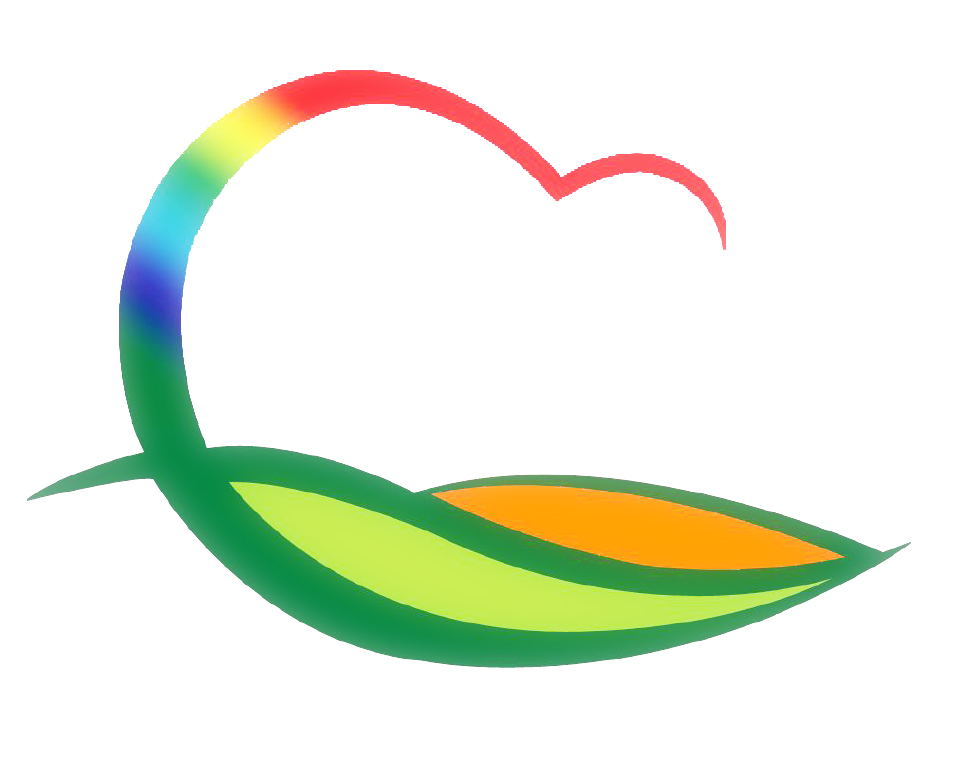 상 수 도 사 업 소
[Speaker Notes: 먼저, 지금의 옥천입니다.]
1-1. 지방상수도 노후관 교체공사 추진
용산면 상용리 일원 / 150백만원
급수관로 (L=1.4km) / 공사 준공
2-2. 상수도 관망 일반기술 진단용역 추진
관내 매설 관망 / 200백만원
상수관로 (L=700km) / 일상감사 및 집행
3-3. 궁촌댐 비상대처계획(EAP) 수립
상촌면 궁촌리 궁촌댐 / 40백만원
비상대처계획수립 용역 / 집행 및 기반조사